Dzieło modernizmu
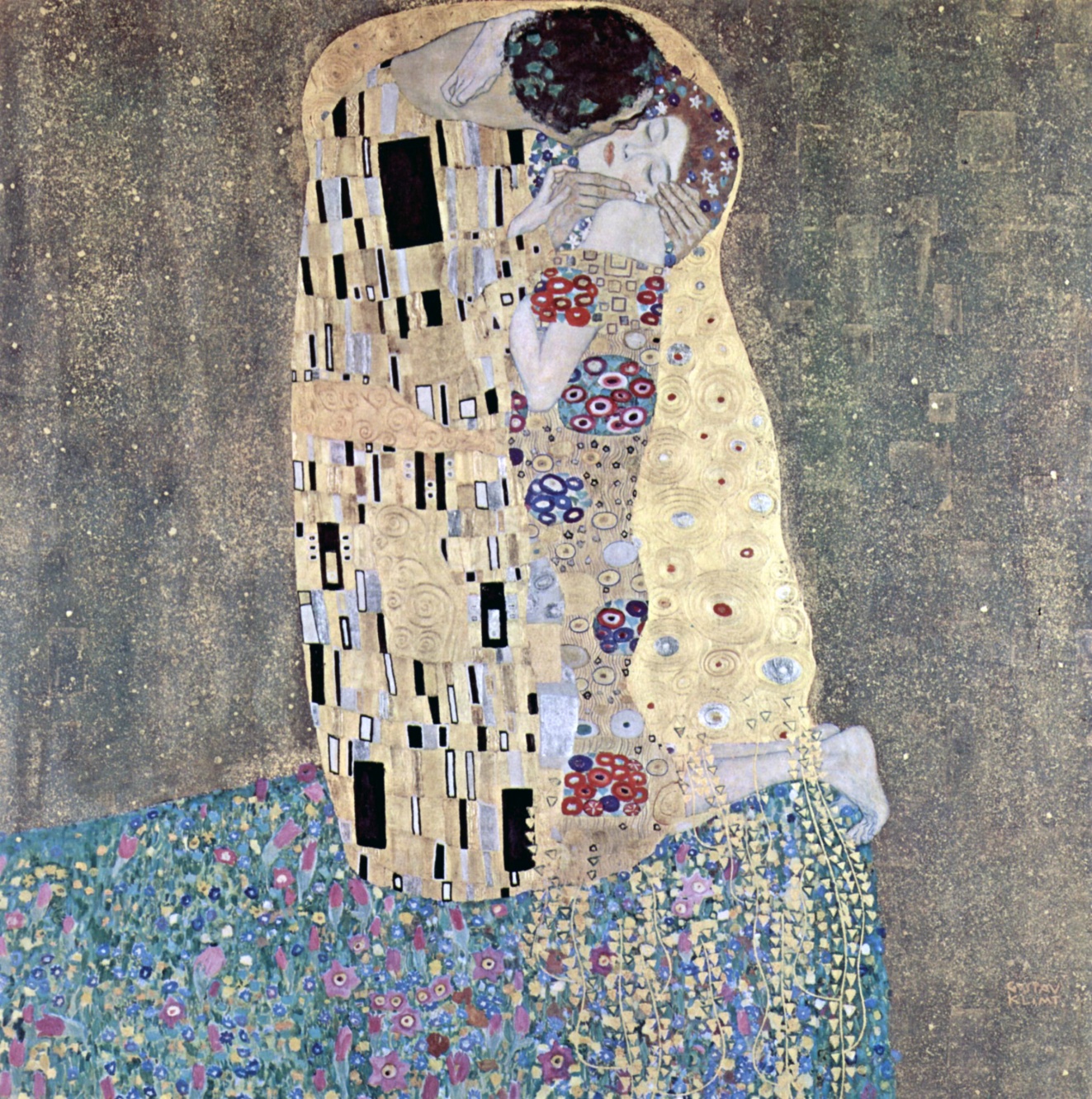 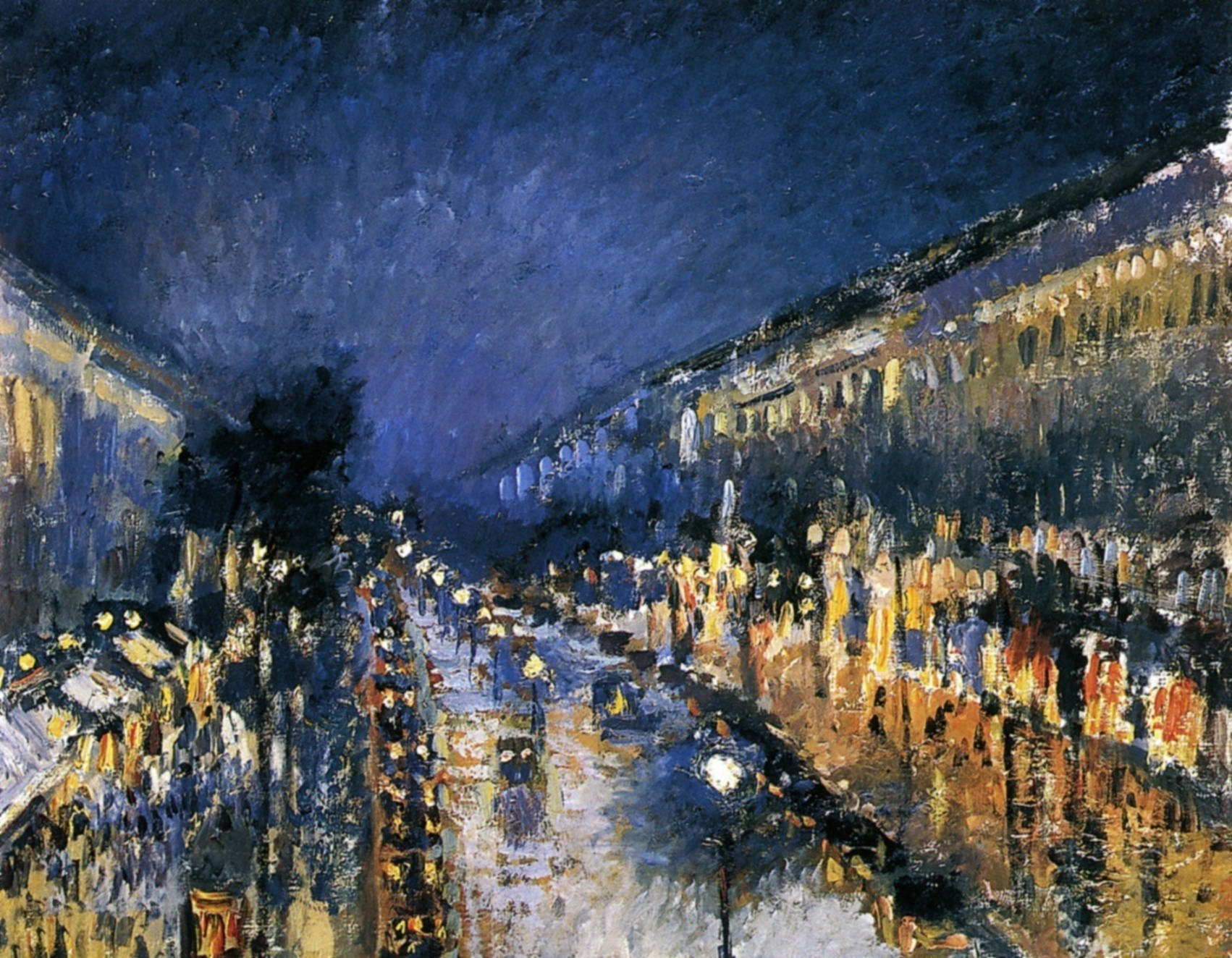 Ramy czasowe
początek
koniec
1918 r. odzyskanie przez Polskę niepodległości
1891 r. wydanie I tomu poezji Kazimierza Przerwy-Tetmajera
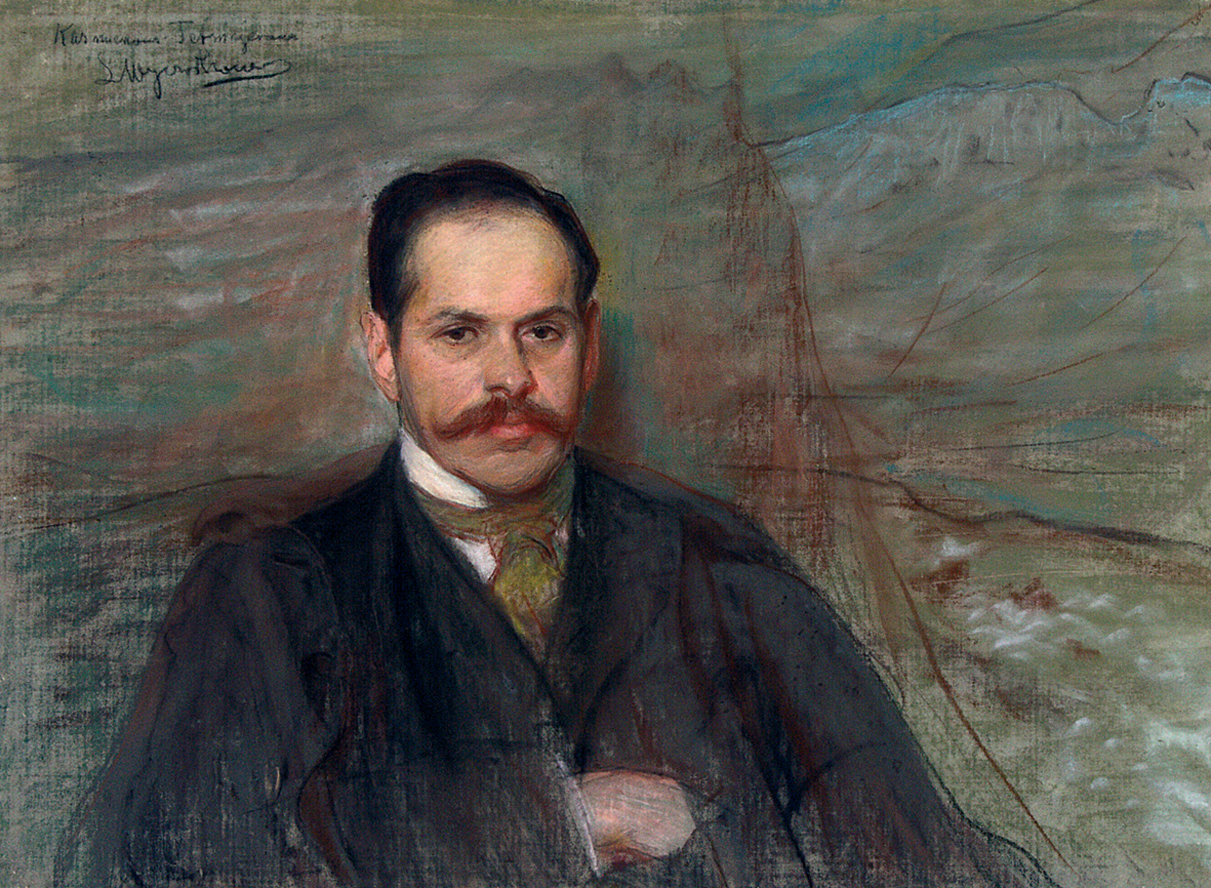 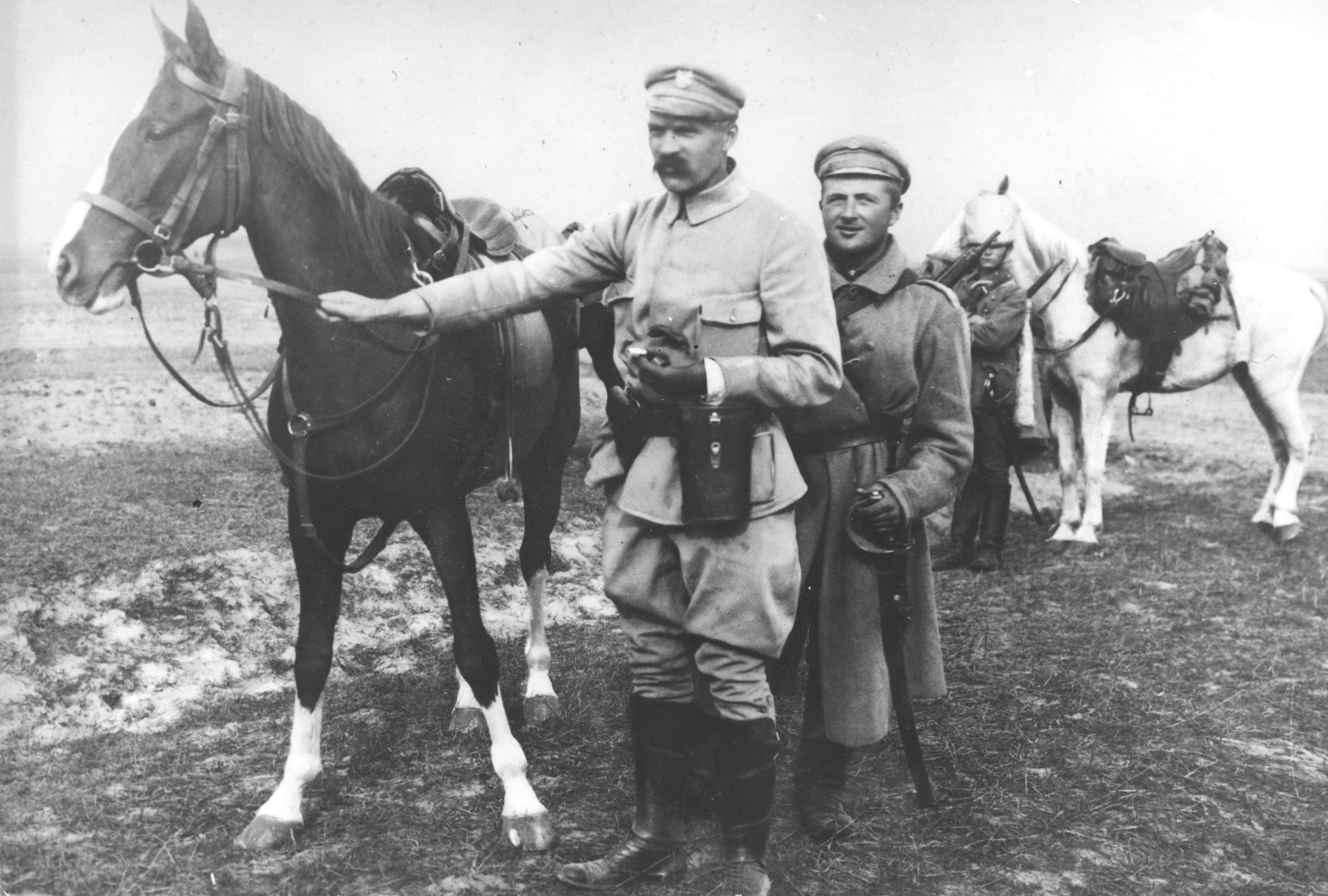 Kazimierz Przerwa-Tetmajer
Józef Piłsudski
[Speaker Notes: W końcu XIX w. ton kulturze europejskiej zaczęło nadawać pokolenie twórców, którzy odrzucili hasła filozofii pozytywnej głoszące, że świat jest uporządkowany i możliwy do poznania, a społeczeństwa będą wkraczały na coraz wyższe etapy rozwoju. Twierdzili oni, wbrew pozytywistom, że prawda o rzeczywistości nie jest obiektywna i każdy człowiek, będący niepowtarzalną, oryginalną jednostką, postrzega świat w odmienny sposób. W konsekwencji całkowicie zanegowali realizm jako sposób prezentacji w sztuce. Twórczość artystyczna miała ukazywać ten subiektywny punkt widzenia i uwolnić się powinności wobec społeczeństwa i norm przez nie narzucanych. Nowe pokolenie chciało przede wszystkim wyrażać siebie, swoje rozterki i mroczne nierzadko instynkty. Skłonność do eksperymentowania spowodowała, że pojawiło się wówczas mnóstwo nowych kierunków artystycznych i prądów intelektualnych. 
	Całkowite zerwanie z tradycją i poszukiwanie oryginalnych środków wyrazu spowodowało, że nową epokę kulturalną nazwano modernizmem (od fr. modernisme ‘nowoczesność’). Na Zachodzie funkcjonuje również szersze rozumienie tego terminu jako całości nowatorskich prądów w kulturze od końca XIX aż do lat 60. XX w. Innym określeniem jest fin de siècle [fę de sjekl, fr. ‘koniec wieku’], które oddaje panujące wówczas poczucie schyłku. W Polsce upowszechniła się nazwa Młoda Polska, spopularyzowana przez Artura Górskiego w cyklu artykułów programowych opublikowanych pod tym tytułem w 1898 r. w krakowskim „Życiu”. Zamiennie używa się też nazwy neoromantyzm – ze względu na pewne podobieństwa epoki do romantyzmu (np. indywidualizm i zainteresowanie metafizyką). W historii sztuki zaś terminu secesja.
	Umownie za początek epoki przyjmuje się lata 90. XIX w., a za koniec rok 1918, w którym zakończyła sięI wojna światowa.]
Nazwy epoki
fr. ‘nowoczesność’; nowe koncepcje sztuki i poglądy filozoficzne; odcięcie się od tradycji, a zwłaszcza od pozytywizmu; poszukiwanie nowatorskich, oryginalnych środków wyrazu w literaturze i sztuce
modernizm
Nazwy epoki
określenie poczucia schyłku cywilizacji, fr. ‘koniec wieku’
fin de siècle
Nazwy epoki
nawiązanie do romantyzmu: prymat uczuć, idealizm, indywidualizm, zainteresowanie metafizyką, subiektywizm, buntowniczość, odwoływanie się do przeszłościi nieoficjalnych źródeł kultury
neoromantyzm
Nazwy epoki
Artur Górski w 1898 r. zatytułował w ten sposób cykl swoich artykułów programowych w krakowskim „Życiu”
Młoda Polska
Poglądy filozoficzne
Arthur Schopenhauer Świat jako wola i przedstawienie
Poglądy filozoficzne
Fryderyk Nietzsche Tako rzecze Zaratustra
Kierunki w sztuceImpresjonizm
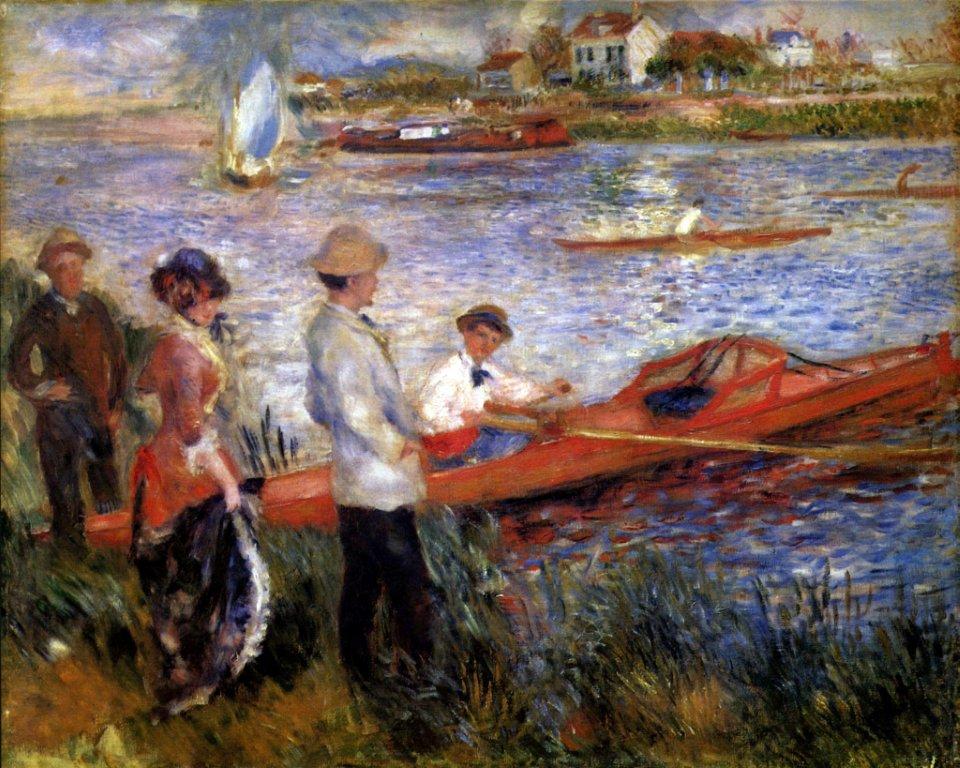 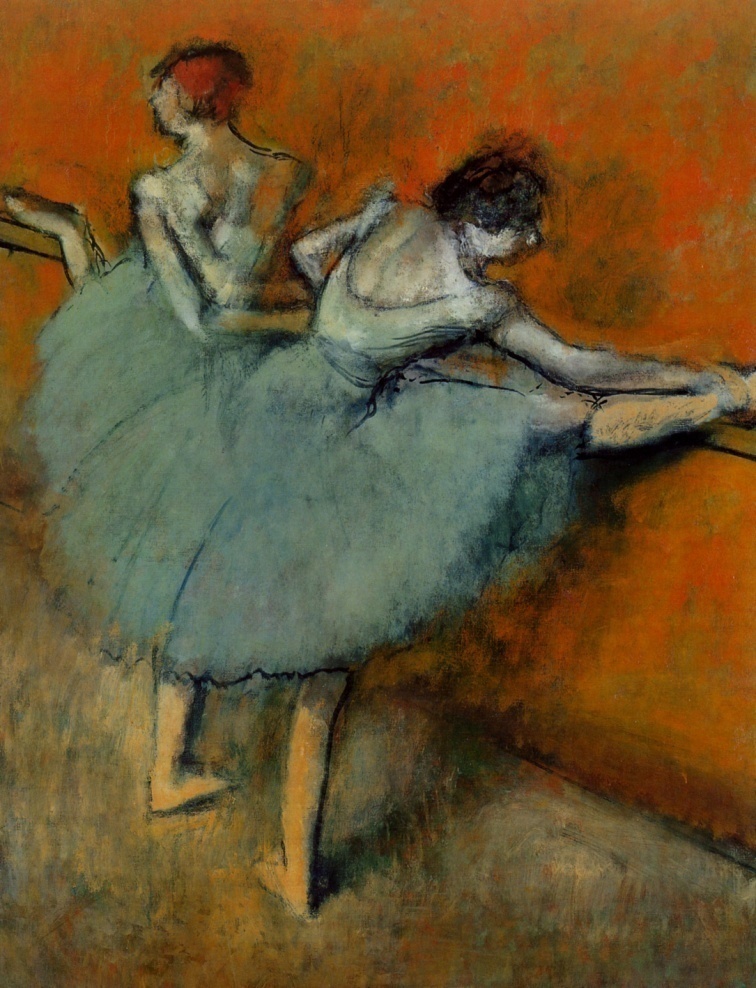 Auguste Renoir Wioślarze z Chatou, 1879
Edgar Degas Tancerki, 1880
Kierunki w sztuceEkspresjonizm
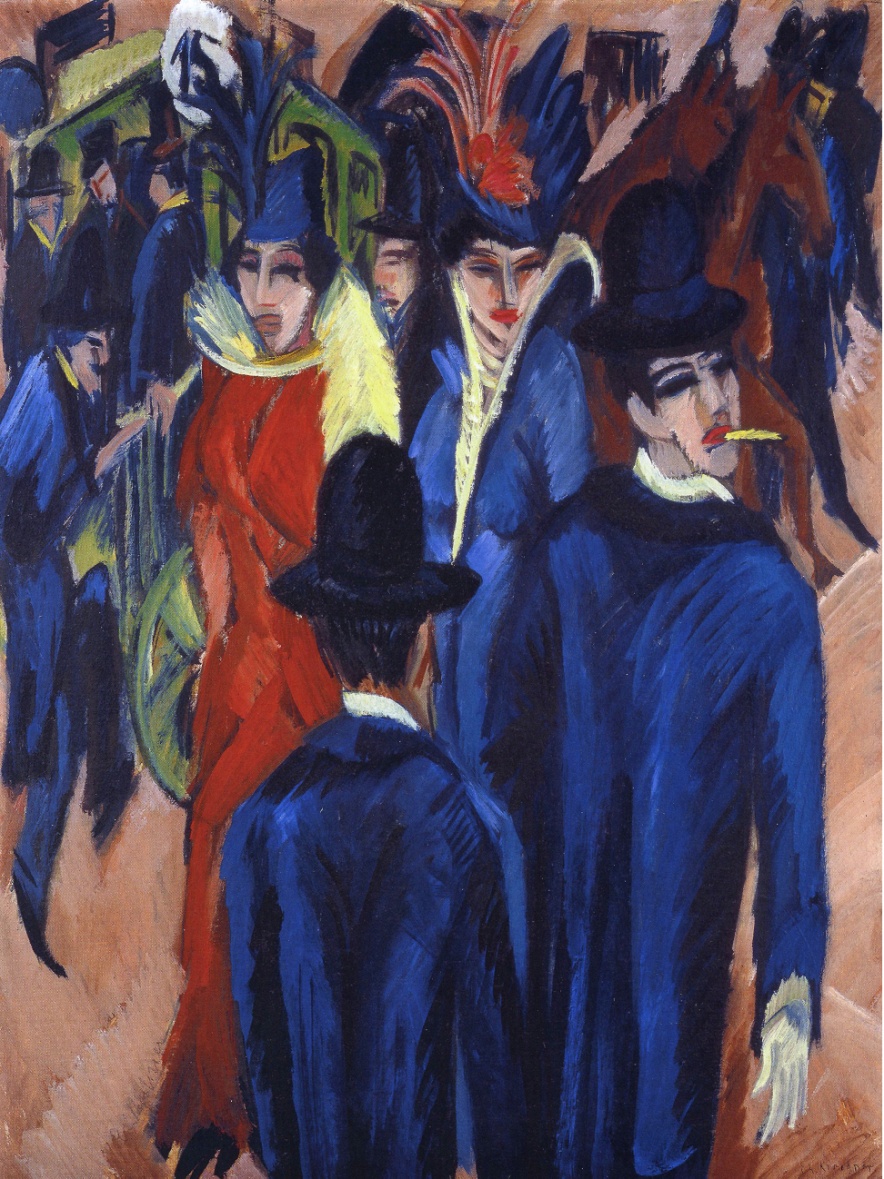 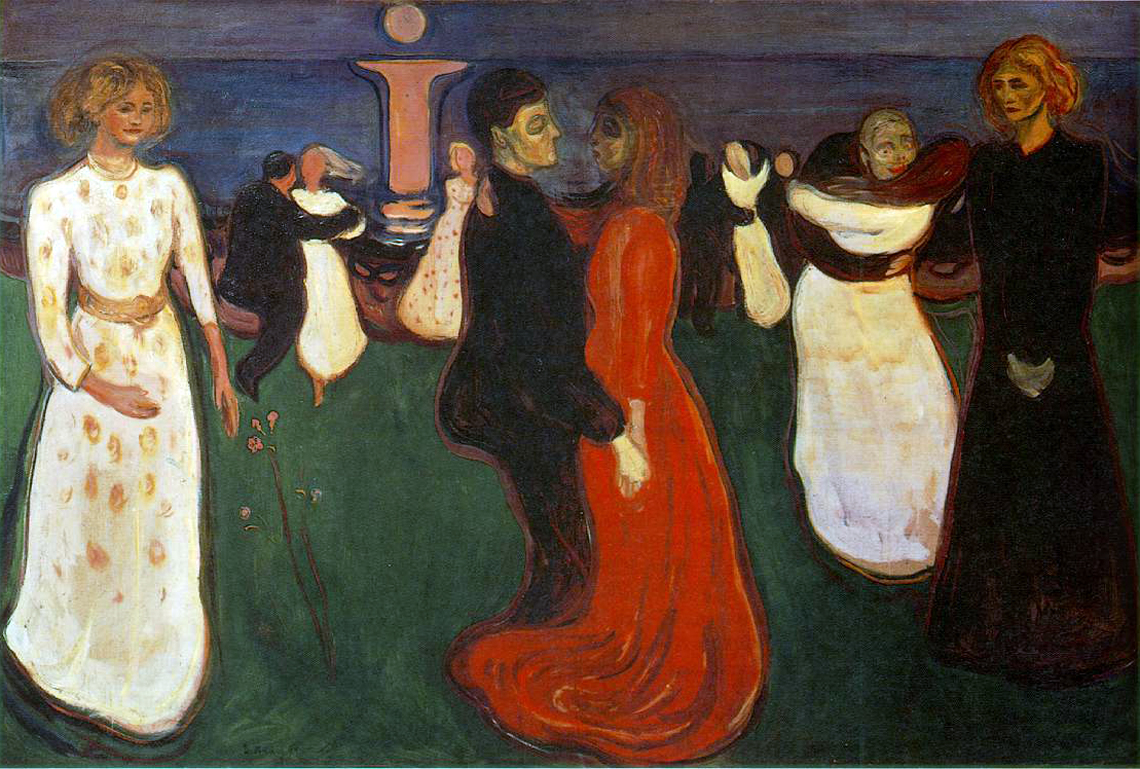 Edvard Munch Taniec życia, 1899
Ernst Ludwik Kirchner Ulica berlińska, 1913
Kierunki w sztuceSymbolizm
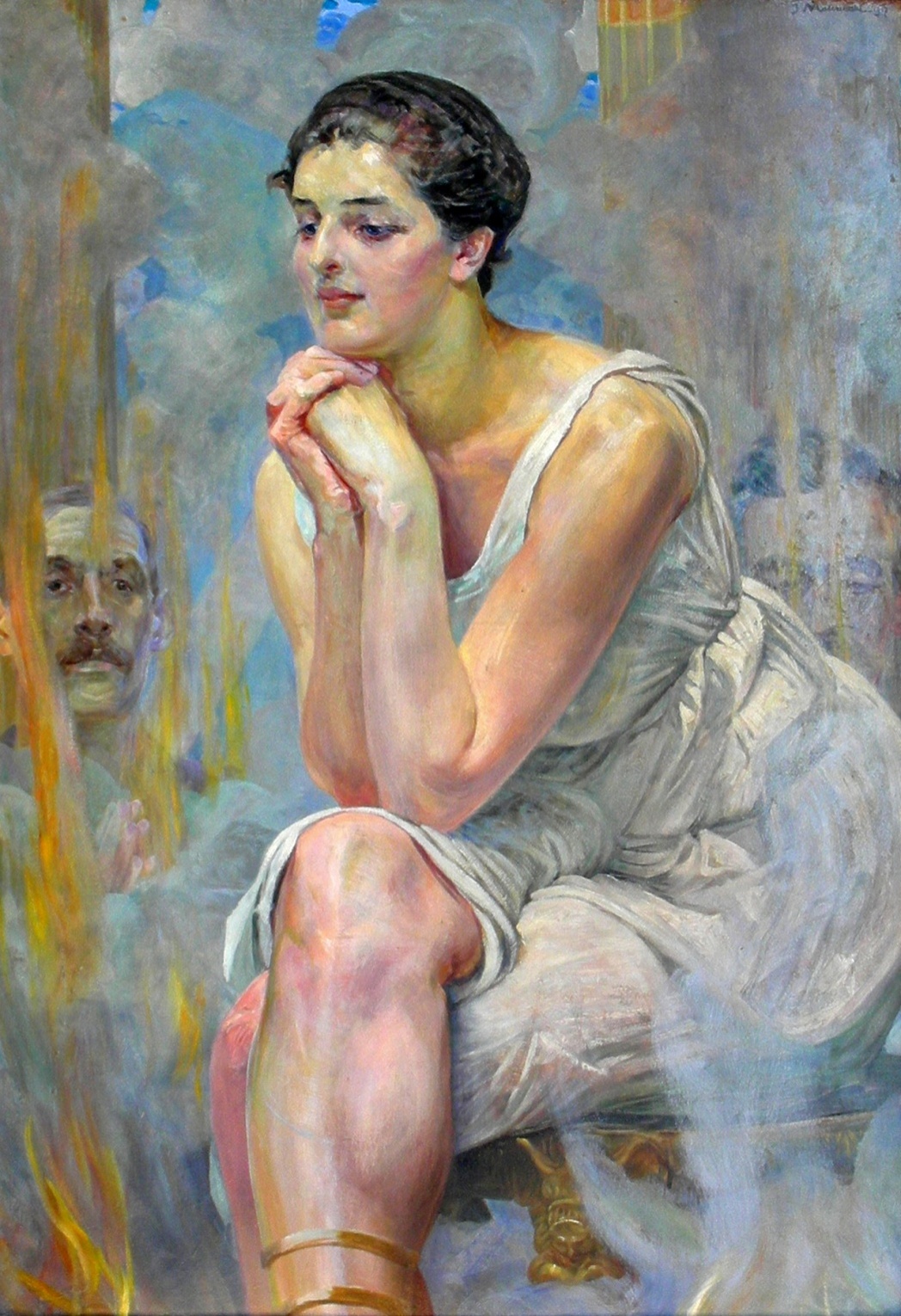 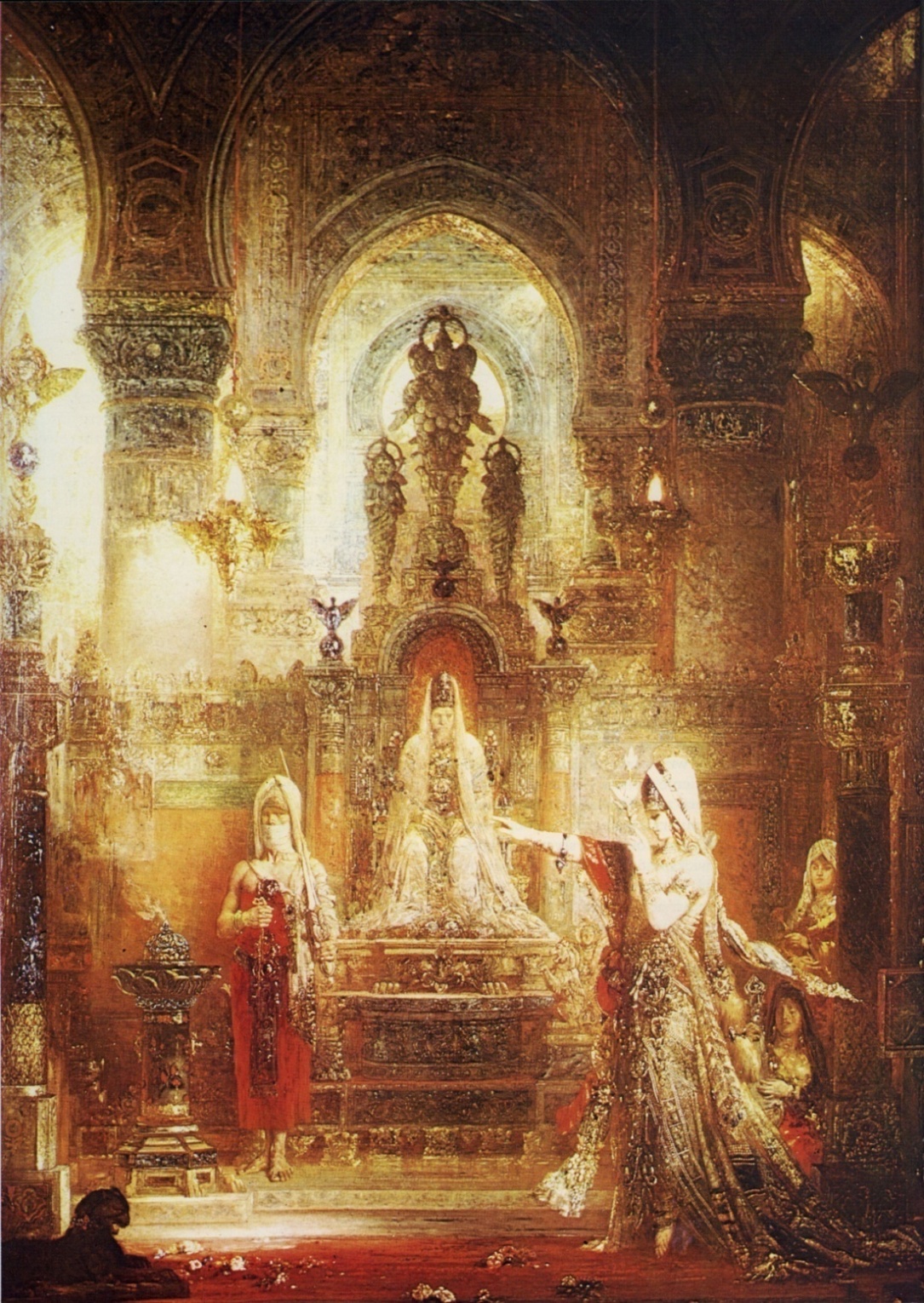 Gustave Moreau Salome, 1826–1898
Jacek Malczewski Pytia, 1917
Kierunki w sztuceNaturalizm
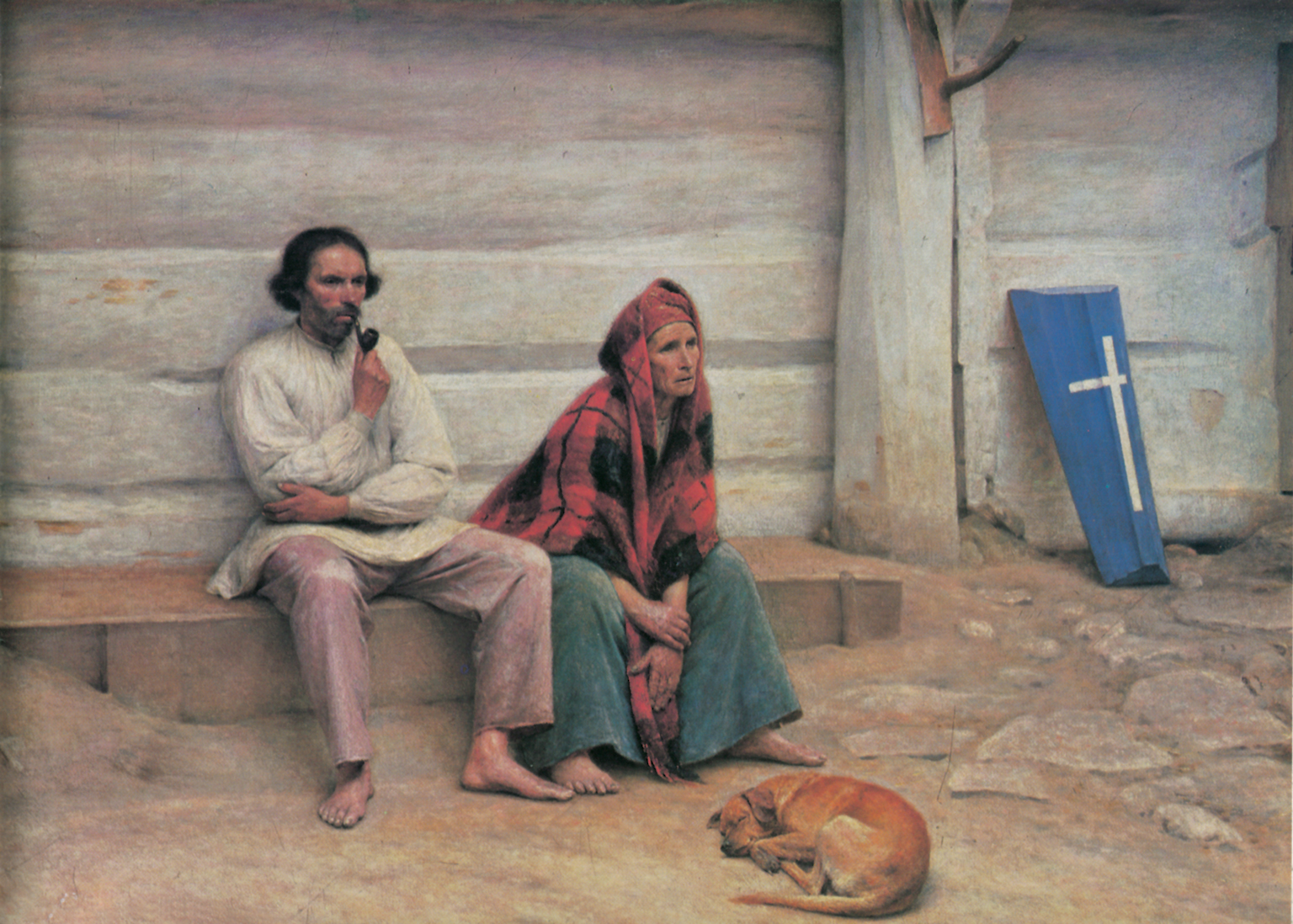 Aleksander Gierymski Trumna chłopska, 1894–1895
Liryka młodopolska
Kazimierz Przerwa-Tetmajer
Jan Kasprowicz
Leopold Staff
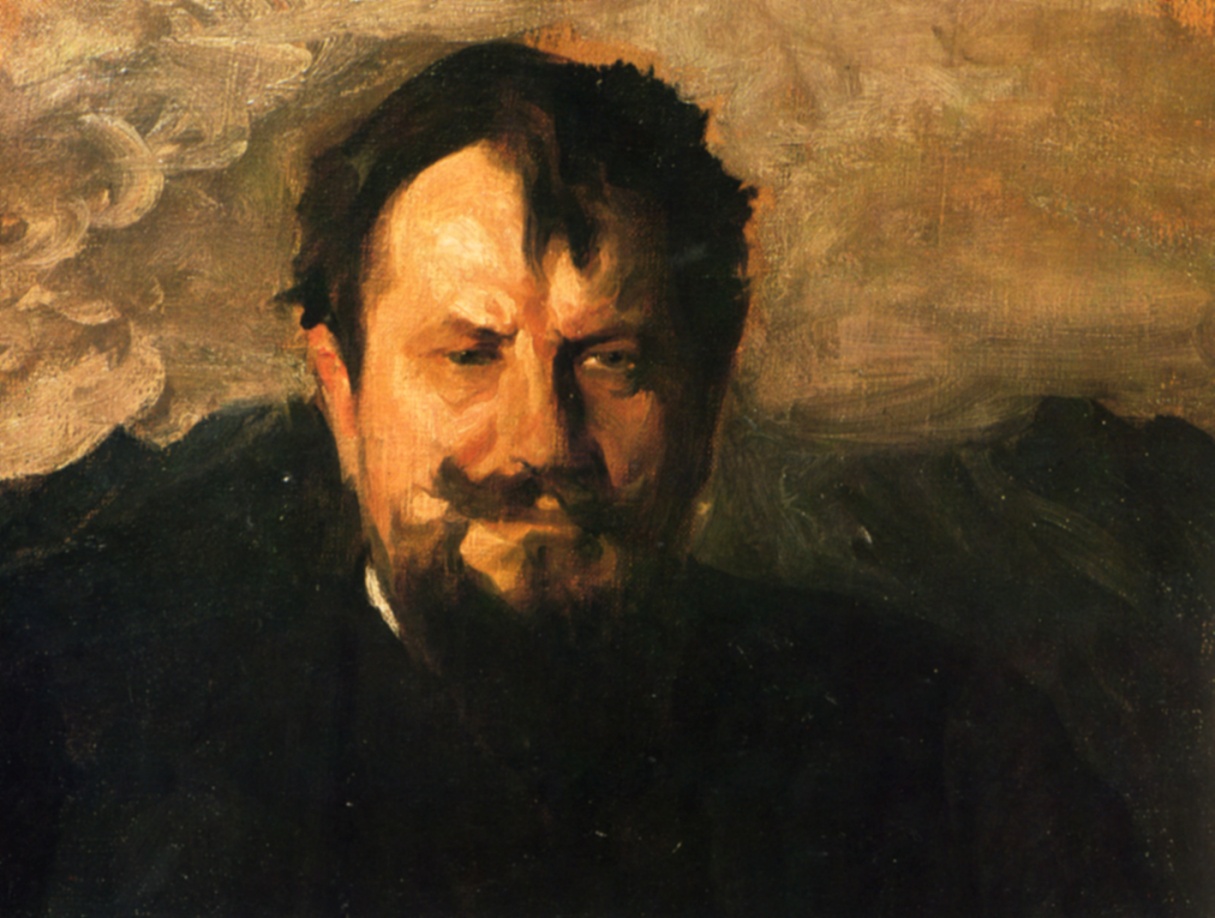 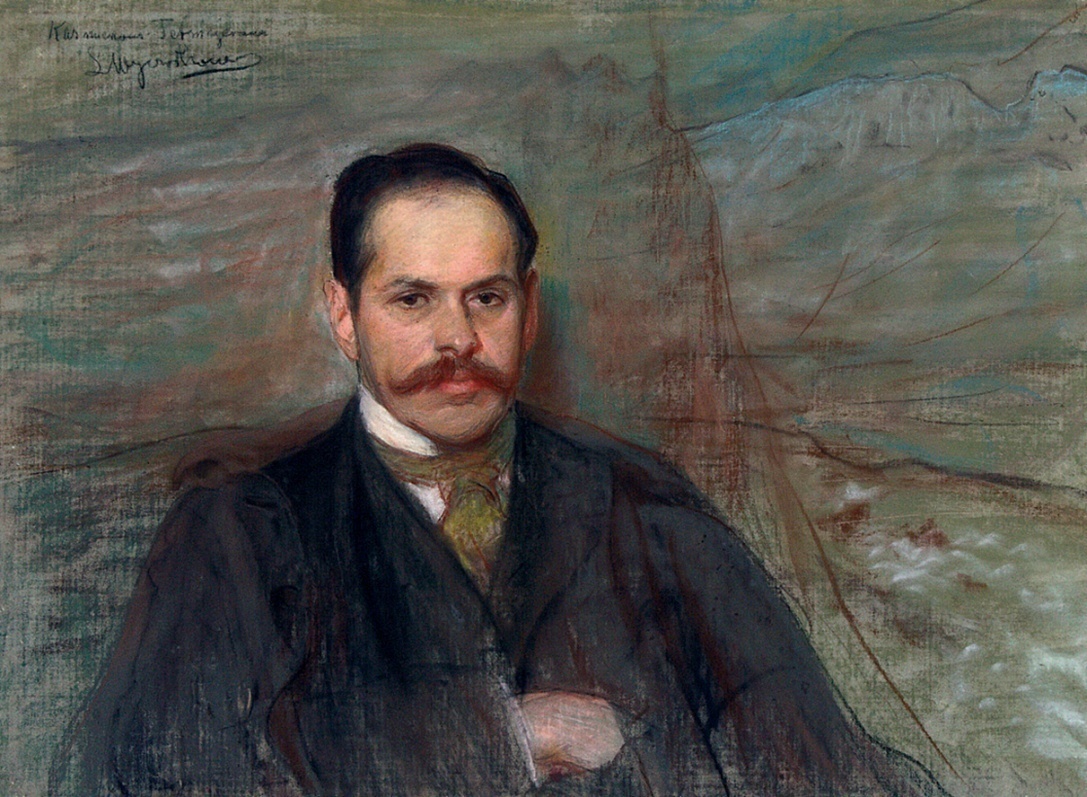 Kowal
Deszcz jesienny
Koniec wieku XIX
Lubię, kiedy kobieta...
Melodia mgieł nocnych
Krzak dzikiej róży 
w Ciemnych Smreczynach
Dies irae
Księga ubogich
Epika młodpolska
Władysław Stanisław Reymont
Stefan Żeromski
Joseph Conrad
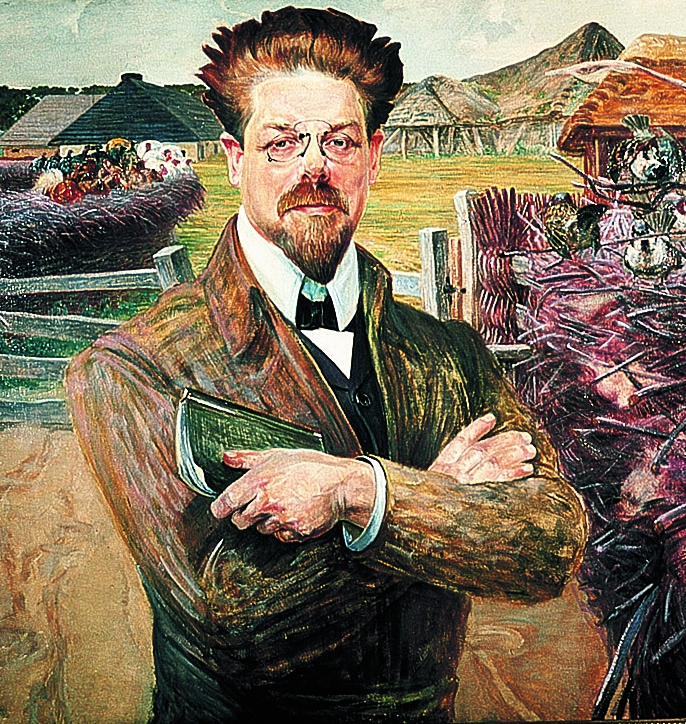 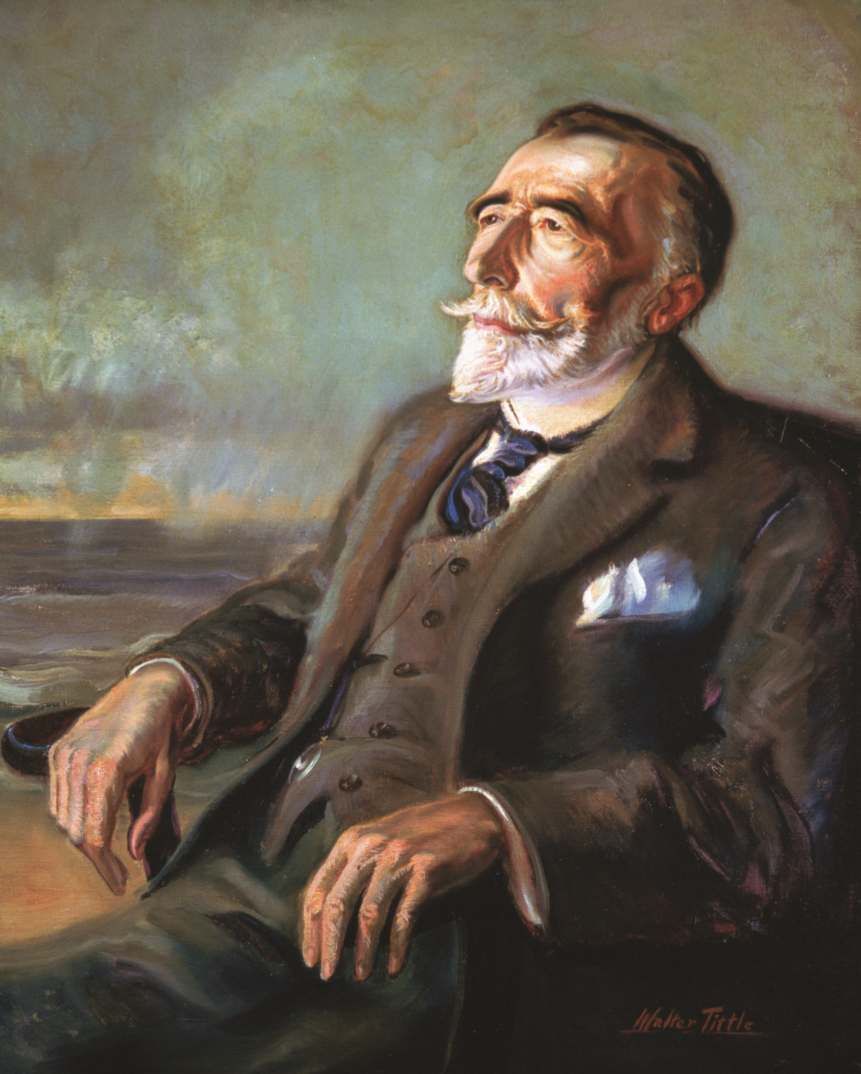 Ludzie bezdomni
Jądro ciemności
Chłopi
Dramat młodopolski
Stanisław Wyspiański
Gabriela Zapolska
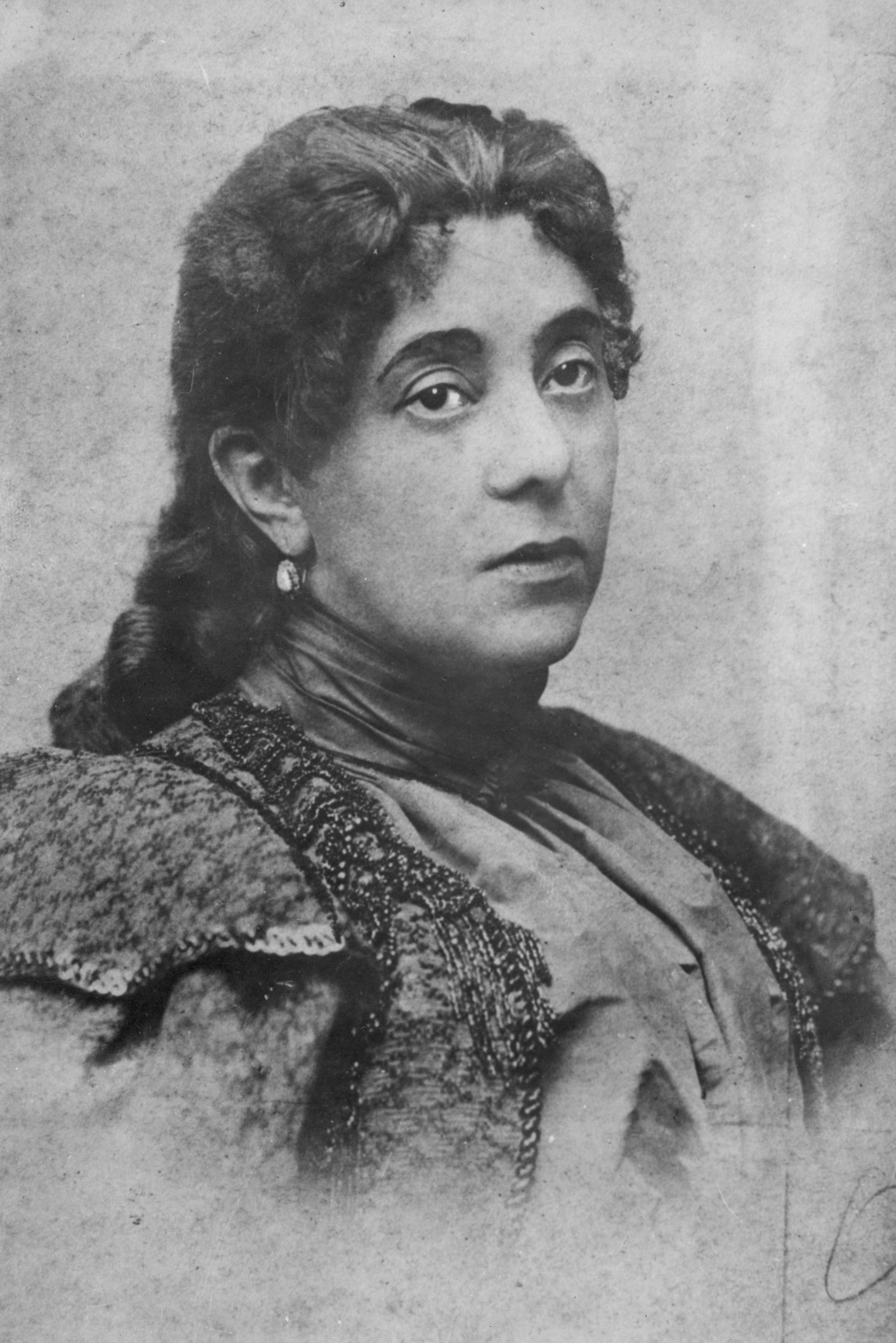 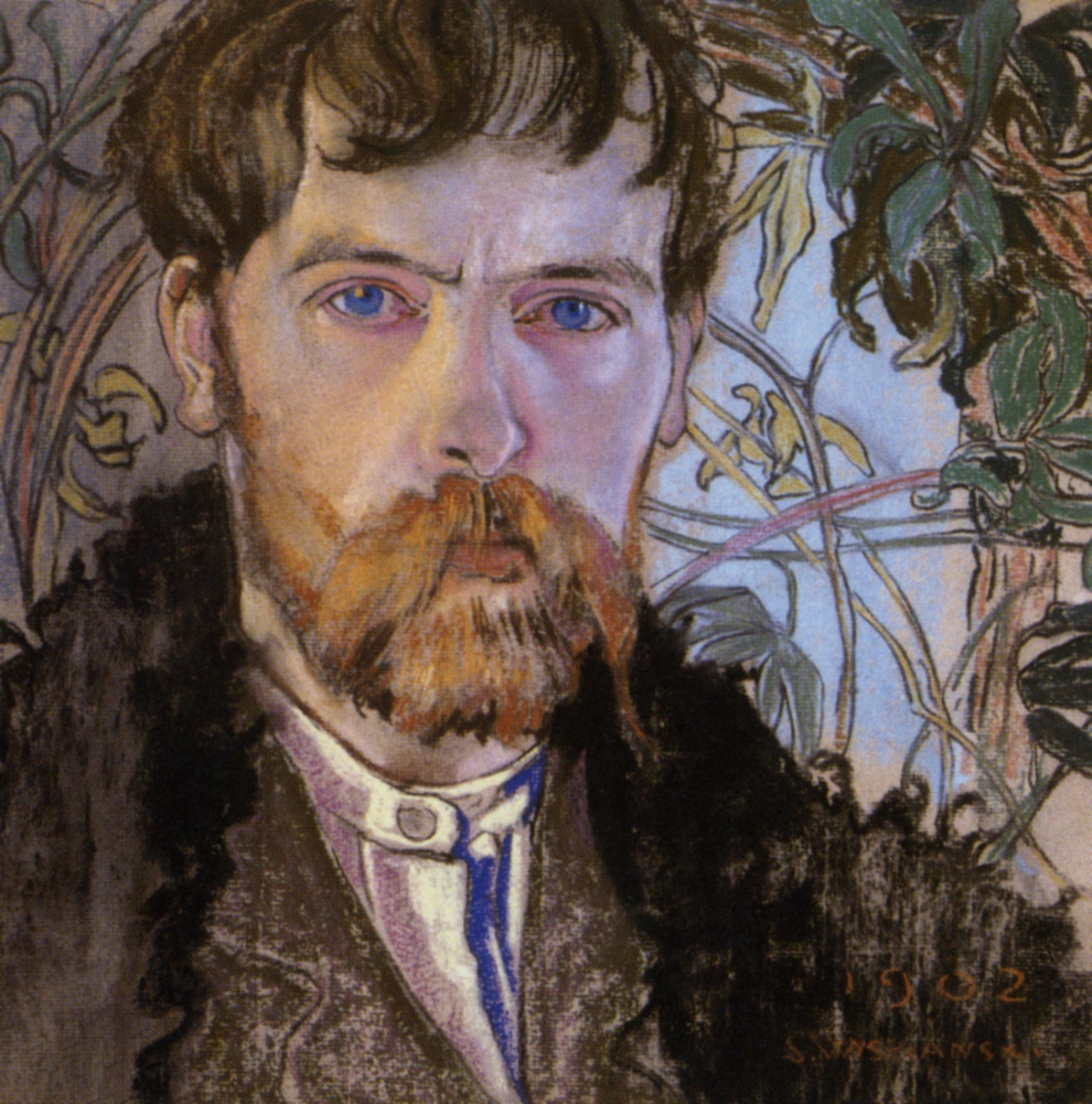 Moralność pani Dulskiej
Wesele